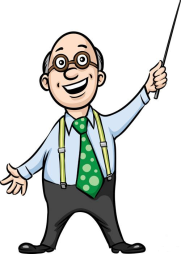 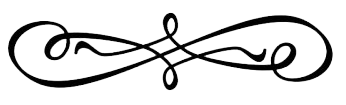 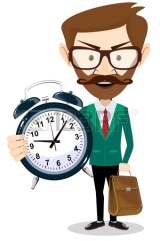 КРИПТОГРАФИЯ 
И ШИФРЫ В ЖИЗНИ
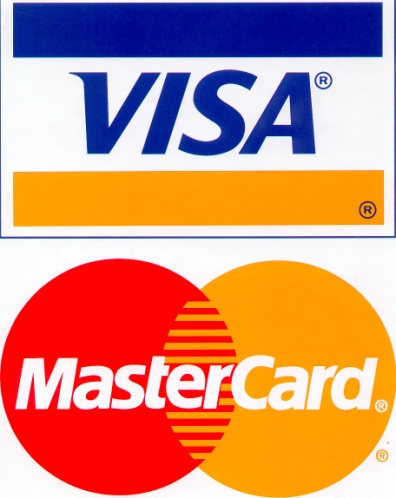 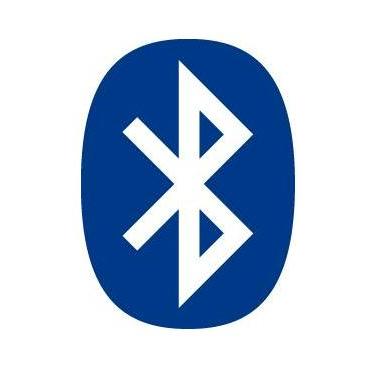 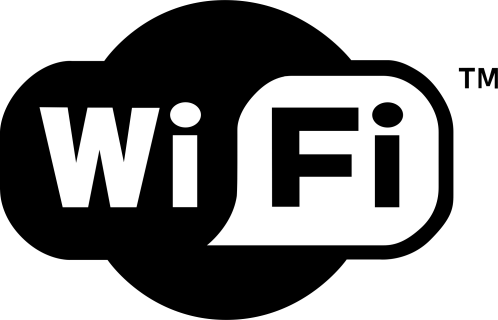 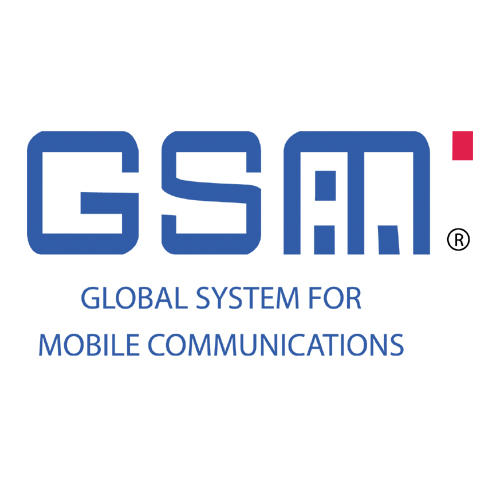 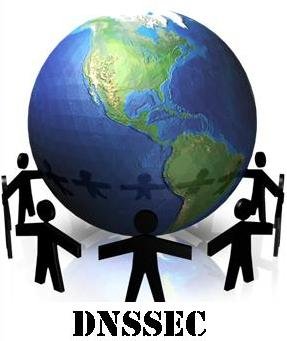 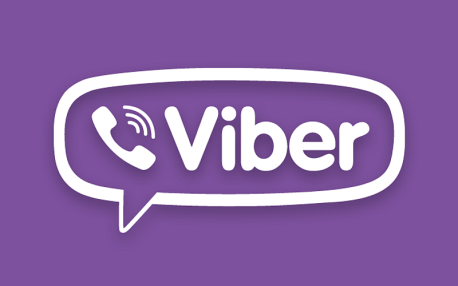 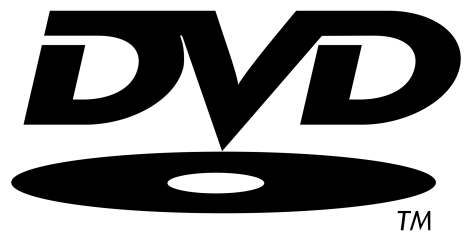 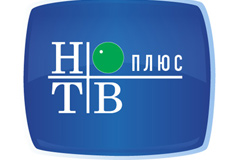 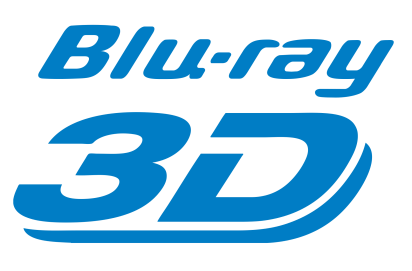 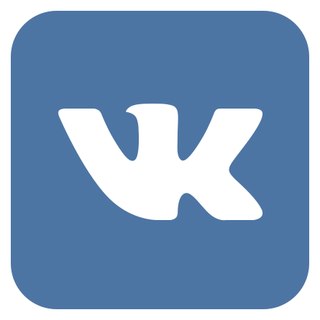 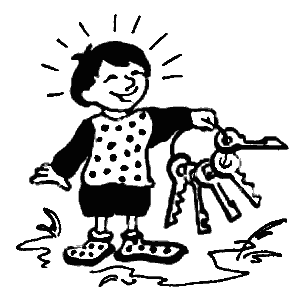 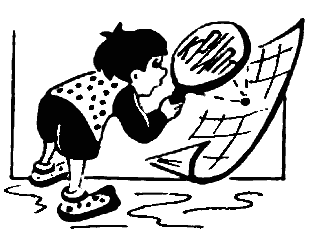 КРИПТОГРАФИЯ: 
НАЙТИ И РАССЕКРЕТИТЬ!
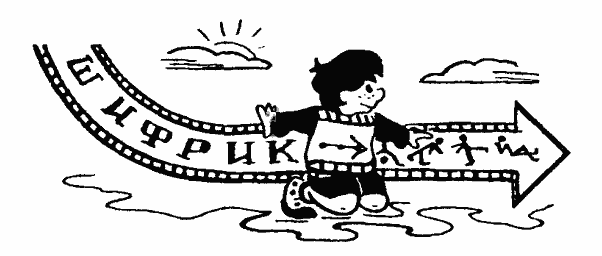 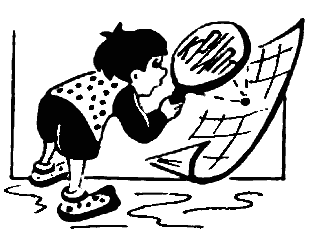 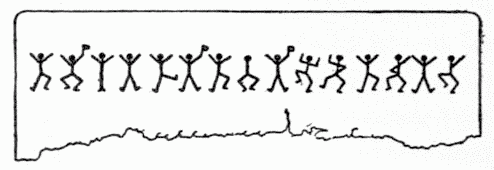 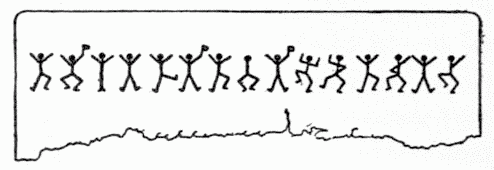 Хпснбмэоба лсйрупдсбхйа
Обйгоба лсйрупдсбхйа
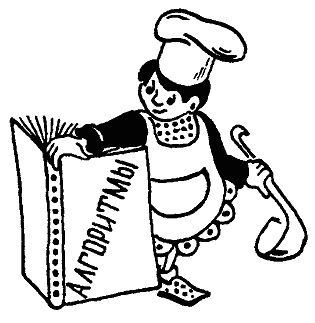 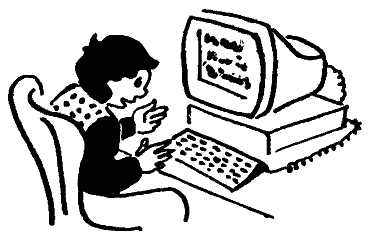 Обфшоба лсйрупдсбхйа
Лпнрэяуёсоба лсйрупдсбхйа
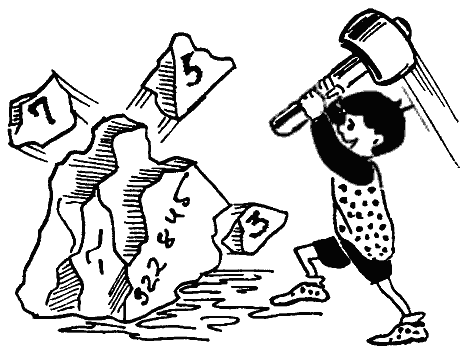 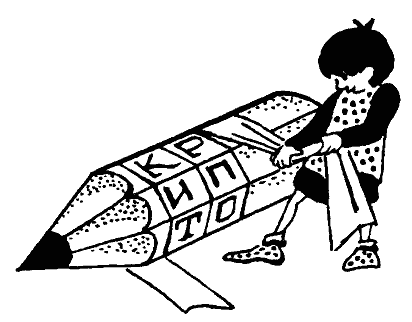 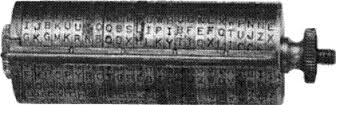 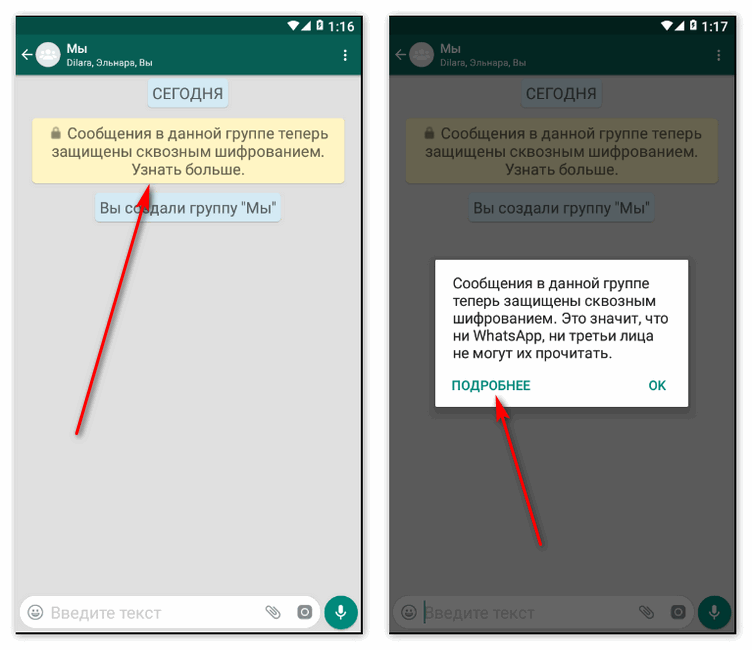 КРИПТОГРАФИЯ
• Наука о шифрах – криптология.
• Она делится на две дисциплины:
• криптография: как засекретить что-то; 
• криптоанализ: как рассекретить то, что засекретил криптограф.
КРИПТОГРАФИЯ
• Конфиденциальность: как сохранить информацию в
секрете от всех, кроме имеющих доступ.
• Целостность: как обеспечить передачу данных в целости и сохранности. В частности, как заметить, менял ли кто-то данные по дороге.
• Аутентификация: как доказать, что данные поступают из правильного источника. 
• Non-repudiation (неотречение): как сделать так, чтобы
человек, что-то пообещавший, потом от обещаний не
отказывался.
РАЗВИТИЕ КРИПТОГРАФИИ
Интересно, что в глубокой древности тайнопись считалась одним из 64-х искусств, которым следует владеть как мужчинам, так и женщинам. Сведения о способах шифрованного письма можно обнаружить уже в документах древних цивилизаций Индии, Египта, Месопотамии.
 Видимо, первые системы шифрования появились одновременно с письменностью в четвертом тысячелетии до нашей эры.
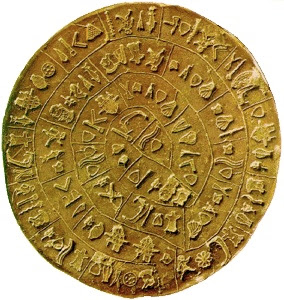 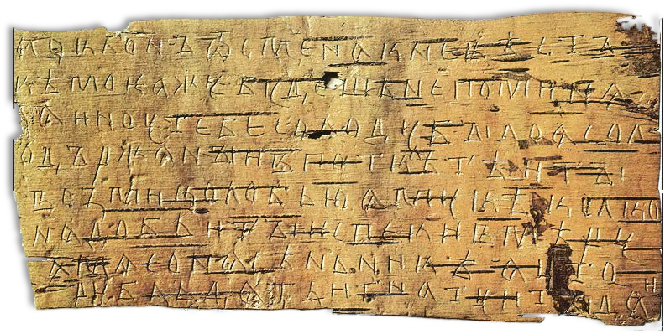 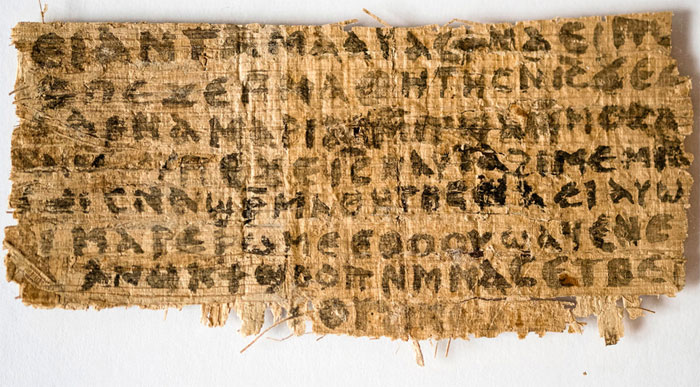 РАЗВИТИЕ КРИПТОГРАФИИ
Известно, например, что в Древней Греции и Древнем Китае голову раба брили, писали на его голове, ждали, когда волосы вновь вырастут, после чего отправляли с поручением к адресату.
 
 Знатокам поэзии хорошо известен такой довольно широко используемый в то время прием тайнописи, как акростих, в котором скрываемое сообщение образуют начальные буквы стихотворных строк.
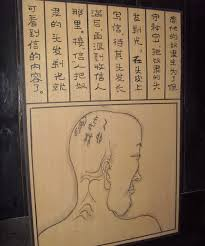 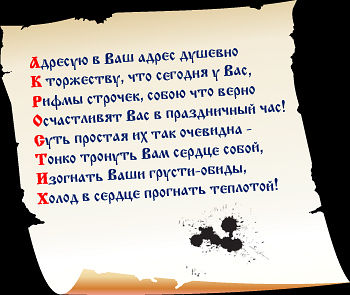 ЛИНЕЙКА ЭНЕЯ
При зашифровании нить закреплялась у одной из сторон таблички и наматывалась на нее. На нити делались отметки (например, узелки) в местах, которые находились напротив букв данного текста. По алфавиту можно было двигаться лишь в одну сторону, то есть делать по одной отметке на каждом витке. После зашифрования нить сматывалась и передавалась адресату. Ключом являлись геометрические размеры таблички и порядок расположения букв алфавита.
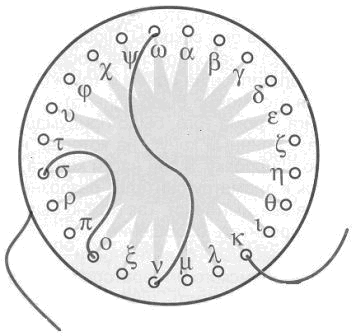 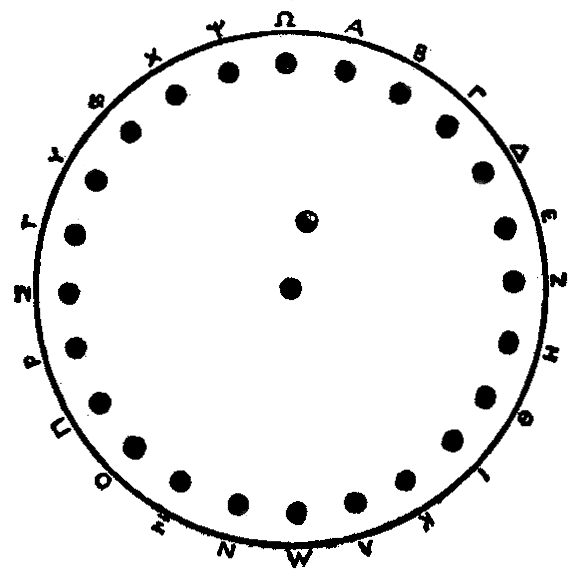 КВАДРАТ ПОЛИБИЯ
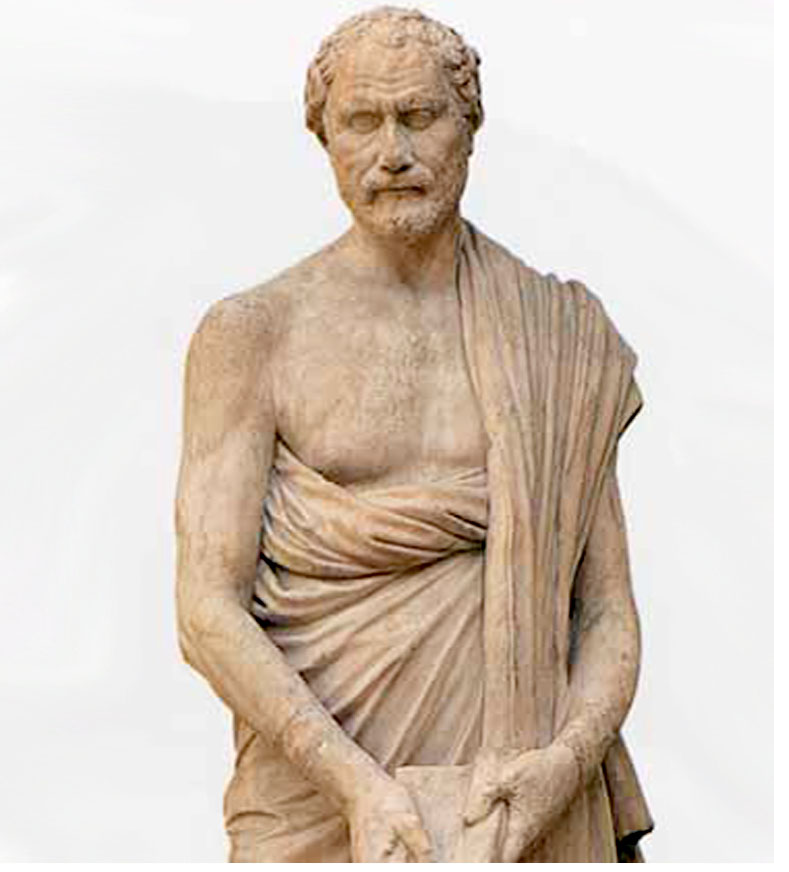 Греческий писатель Полибий использовал систему сигнализации, которая была широко принята как метод шифрования. Он записывал буквы алфавита в квадратную таблицу и заменял их координатами (x,y), где x – номер строки, y – номер столбца.
 Пары (x,y) передавались с помощью факелов. Например, для передачи буквы О нужно было взять 3 факела в правую руку и 4 факела – в левую.
ШИФР ЦЕЗАРЯ
• Особую роль в сохранении тайны сыграл способ шифрования, предложенный Юлием Цезарем и изложенный им в "Записках о галльской войне" (I в. до н.э.). 
 • Цезарь заменял буквы в соответствии с подстановкой, нижняя строка которой представляет собой алфавит открытого текста, сдвинутый циклически на три буквы влево.
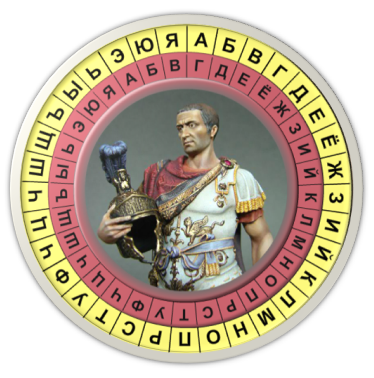